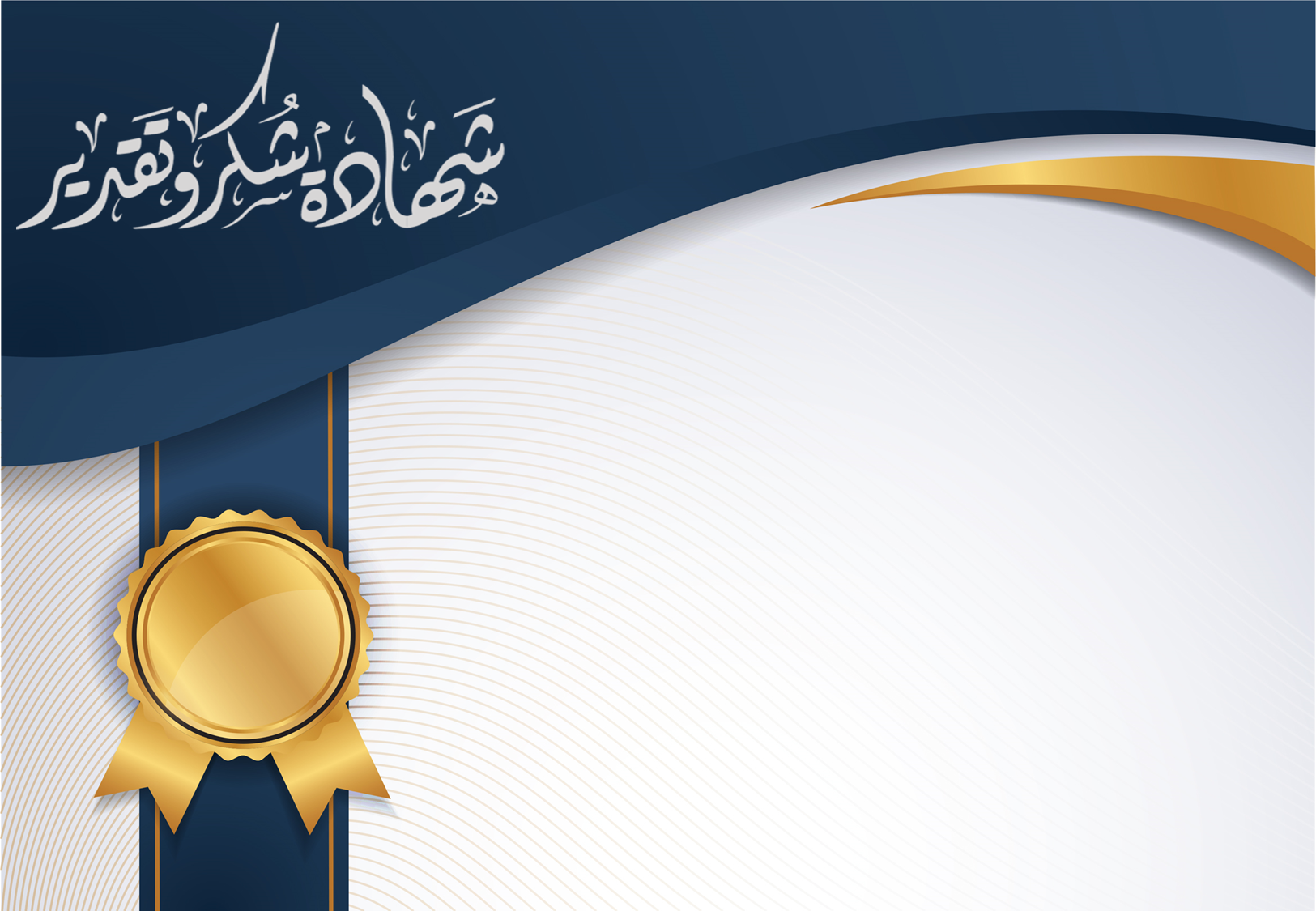 تتقدم إدارة مدرسة ...............................
بالشكر والتقدير للطالب / ة ..........................................
وذلك لمشاركته / ا في ....................................
وتقديراً منا تم منحه هذه الشهادة
مدير / ة المدرسة
الأستاذ / ة ...................
رائد / ة الصف
الأستاذ / ة ...................
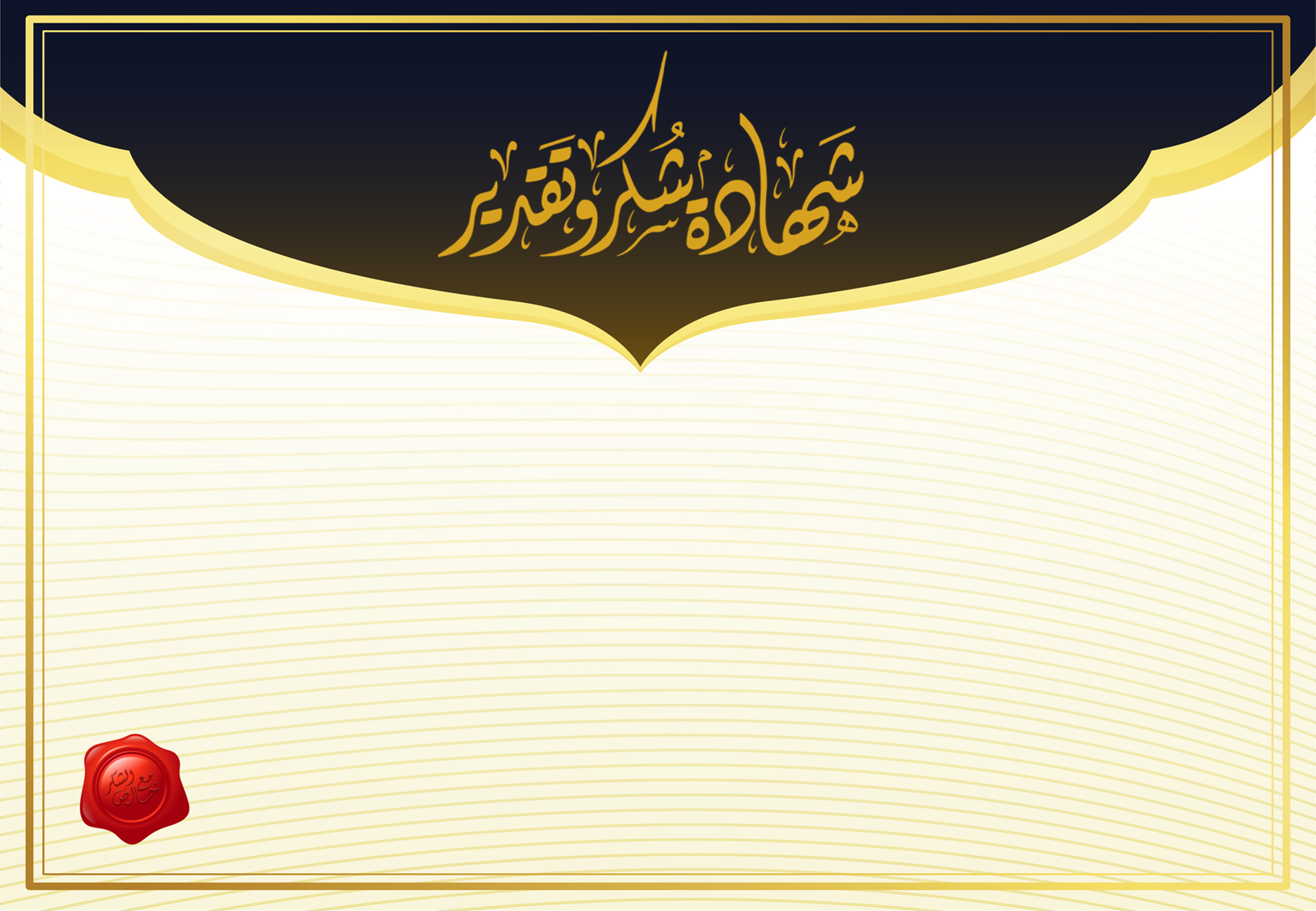 تتقدم إدارة مدرسة ...............................
بالشكر والتقدير للطالب / ة ..........................................
وذلك لمشاركته / ا في ....................................
وتقديراً منا تم منحه هذه الشهادة
رائد / ة الصف
الأستاذ / ة ...................
مدير / ة المدرسة
الأستاذ / ة ...................
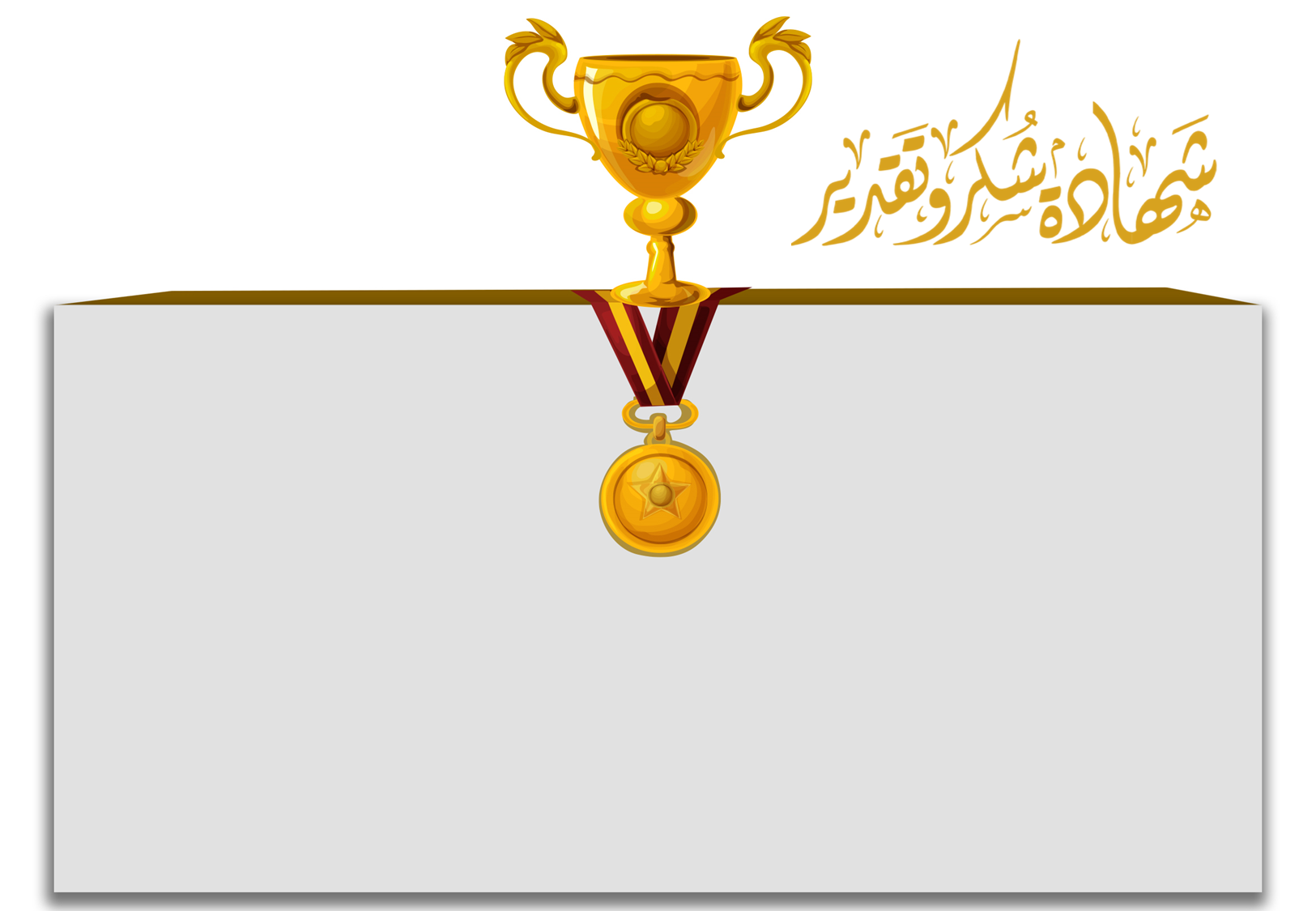 تتقدم إدارة مدرسة ...............................
بالشكر والتقدير للطالب / ة ..........................................
وذلك لمشاركته / ا في ....................................
وتقديراً منا تم منحه هذه الشهادة
مدير / ة المدرسة
الأستاذ / ة ...................
رائد / ة الصف
الأستاذ / ة ...................
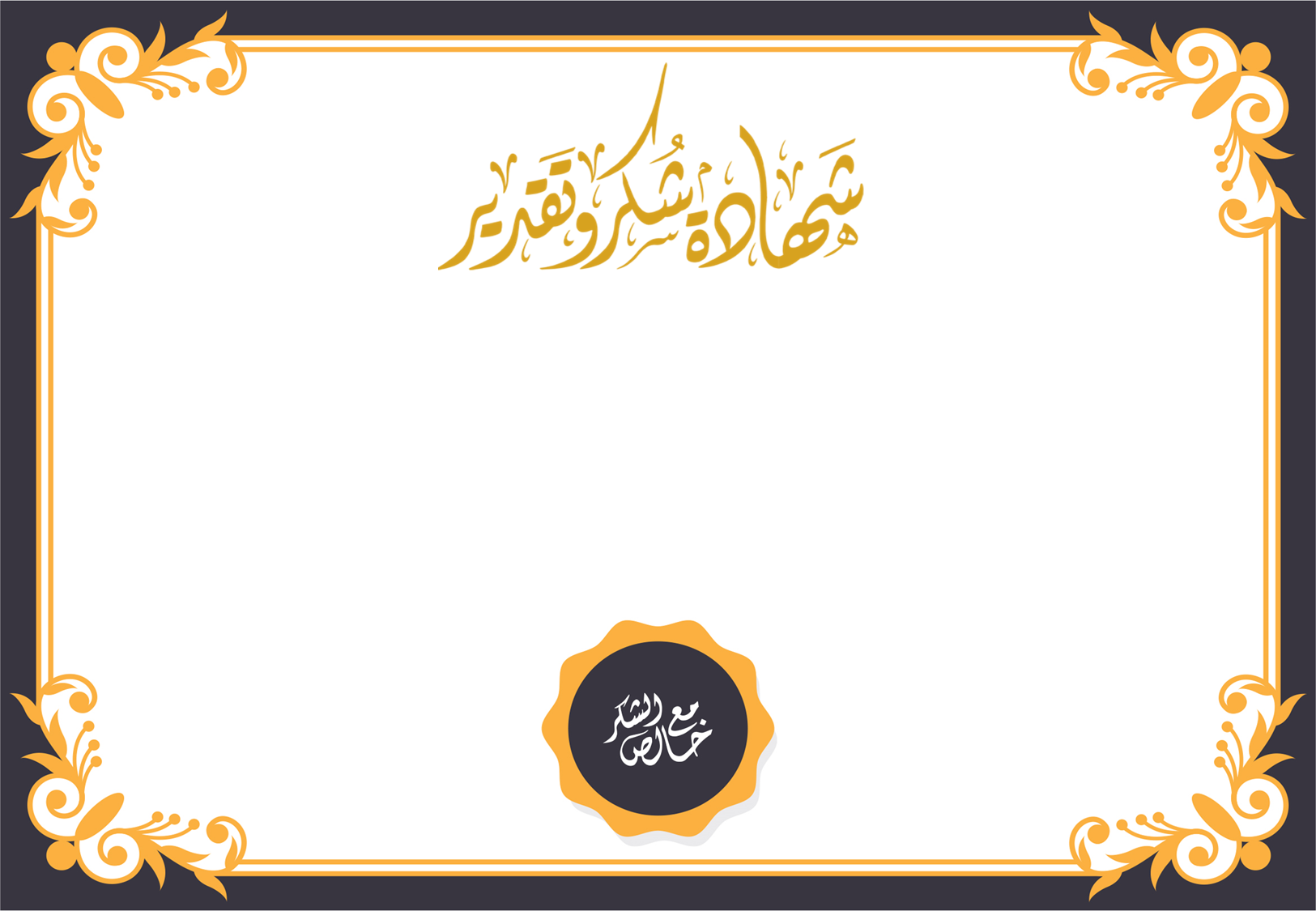 تتقدم إدارة مدرسة ...............................
بالشكر والتقدير للطالب / ة ..........................................
وذلك لمشاركته / ا في ....................................
وتقديراً منا تم منحه هذه الشهادة
مدير / ة المدرسة
الأستاذ / ة ...................
رائد / ة الصف
الأستاذ / ة ...................
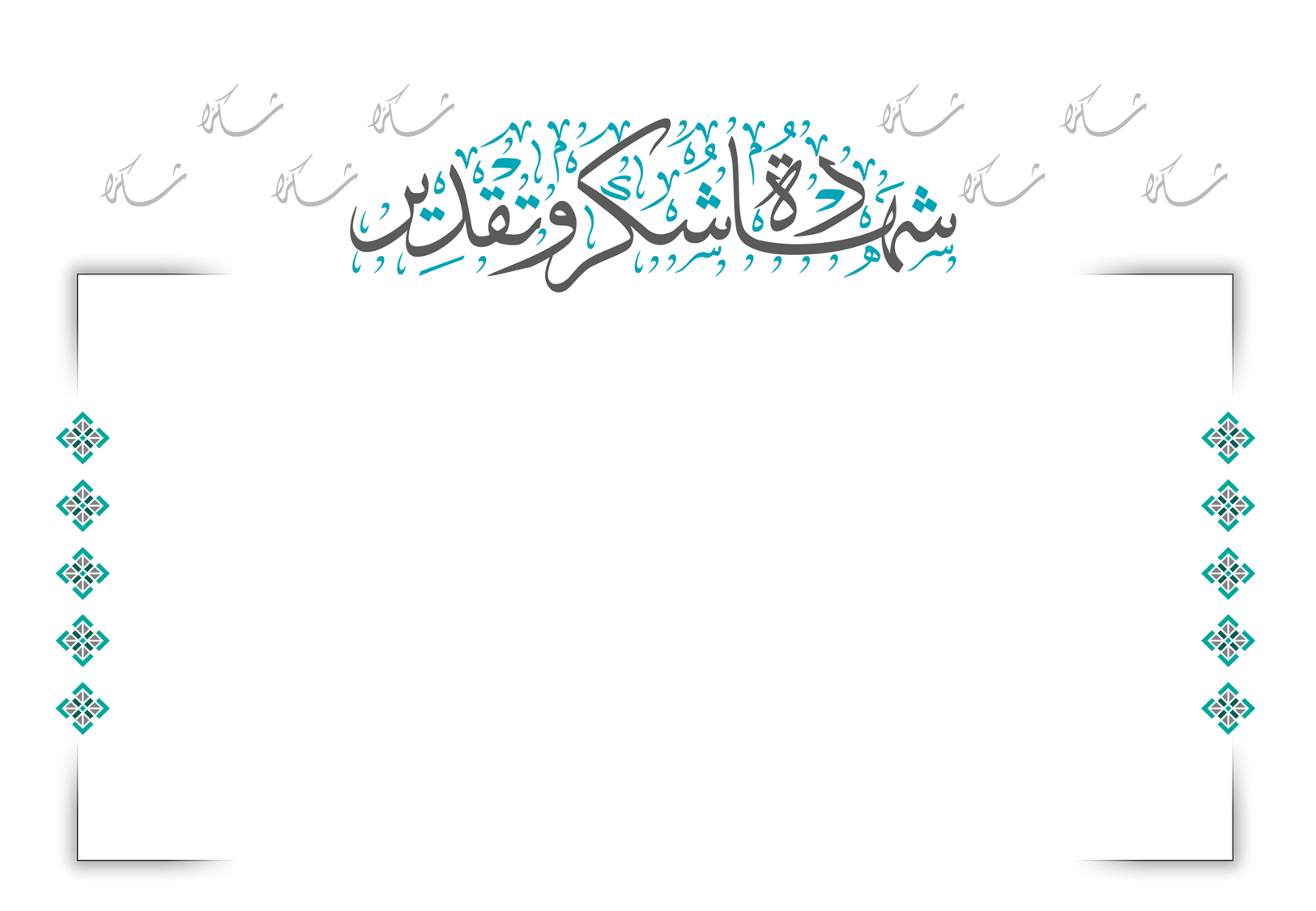 تتقدم إدارة مدرسة ...............................
بالشكر والتقدير للطالب / ة ..........................................
وذلك لمشاركته / ا في ....................................
وتقديراً منا تم منحه هذه الشهادة
مدير / ة المدرسة
الأستاذ / ة ...................
رائد / ة الصف
الأستاذ / ة ...................
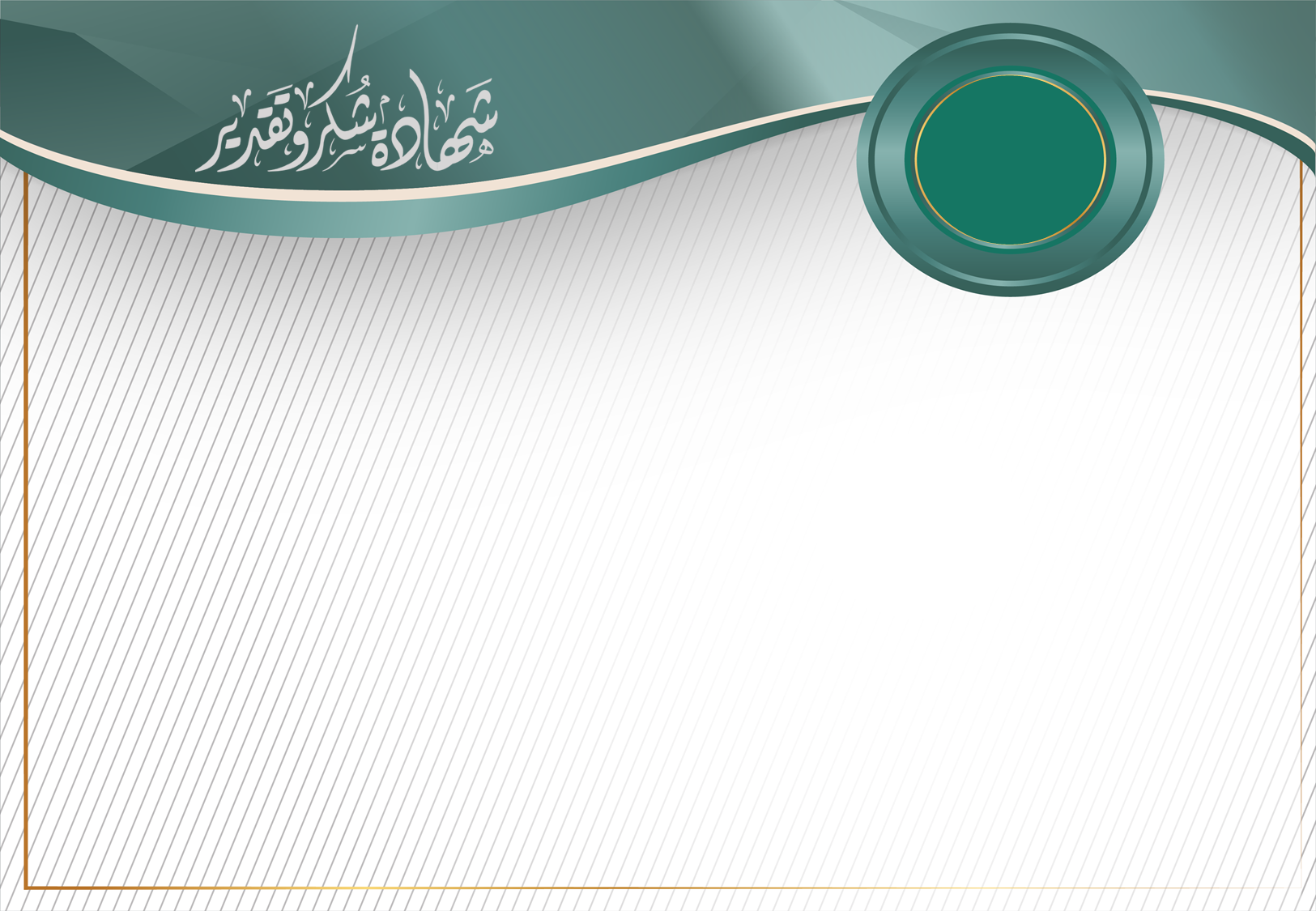 تتقدم إدارة مدرسة ...............................
بالشكر والتقدير للطالب / ة ..........................................
وذلك لمشاركته / ا في ....................................
وتقديراً منا تم منحه هذه الشهادة
مدير / ة المدرسة
الأستاذ / ة ...................
رائد / ة الصف
الأستاذ / ة ...................
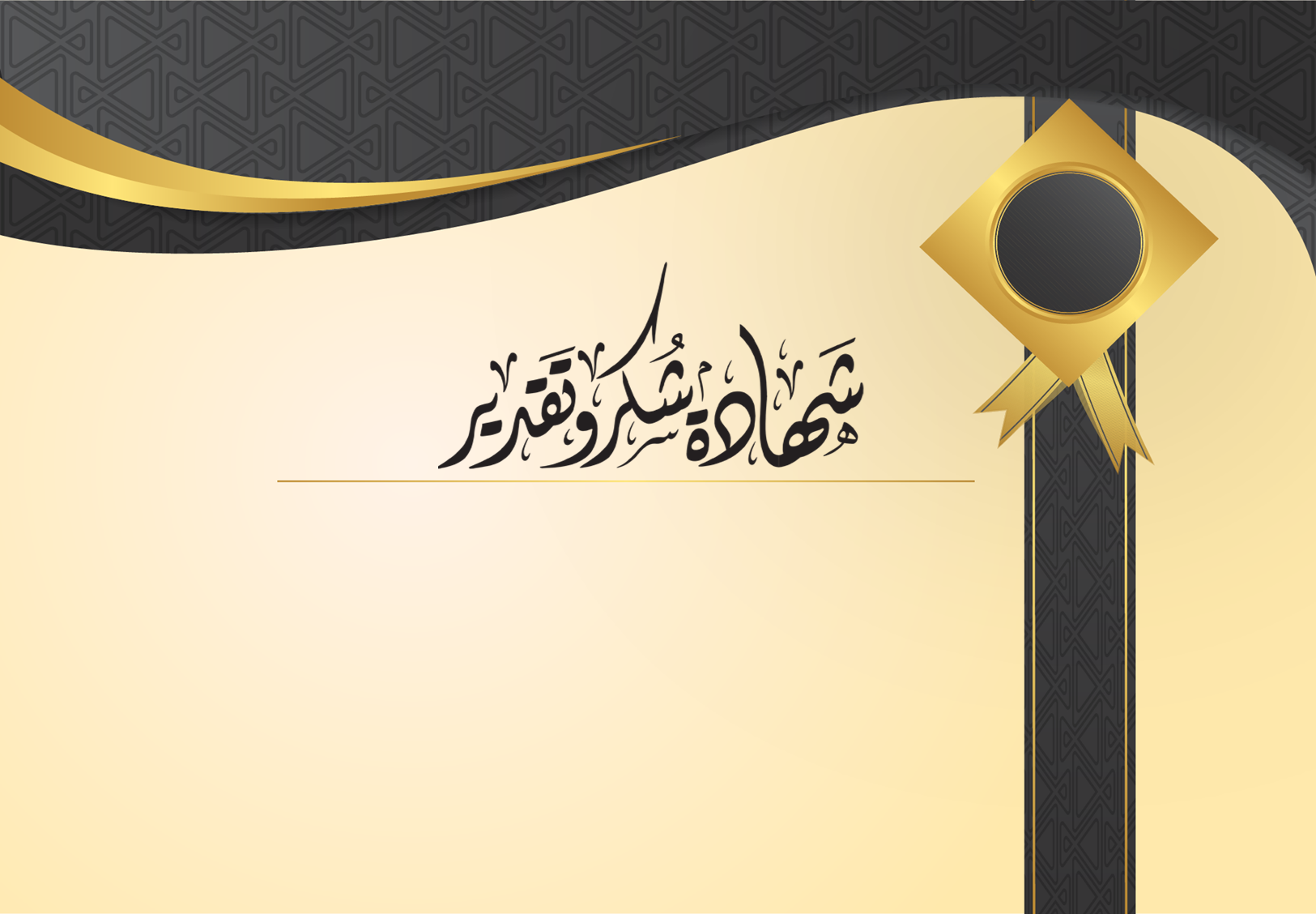 تتقدم إدارة مدرسة ...............................
بالشكر والتقدير للطالب / ة ..........................................
وذلك لمشاركته / ا في ....................................
وتقديراً منا تم منحه هذه الشهادة
مدير / ة المدرسة
الأستاذ / ة ...................
رائد / ة الصف
الأستاذ / ة ...................
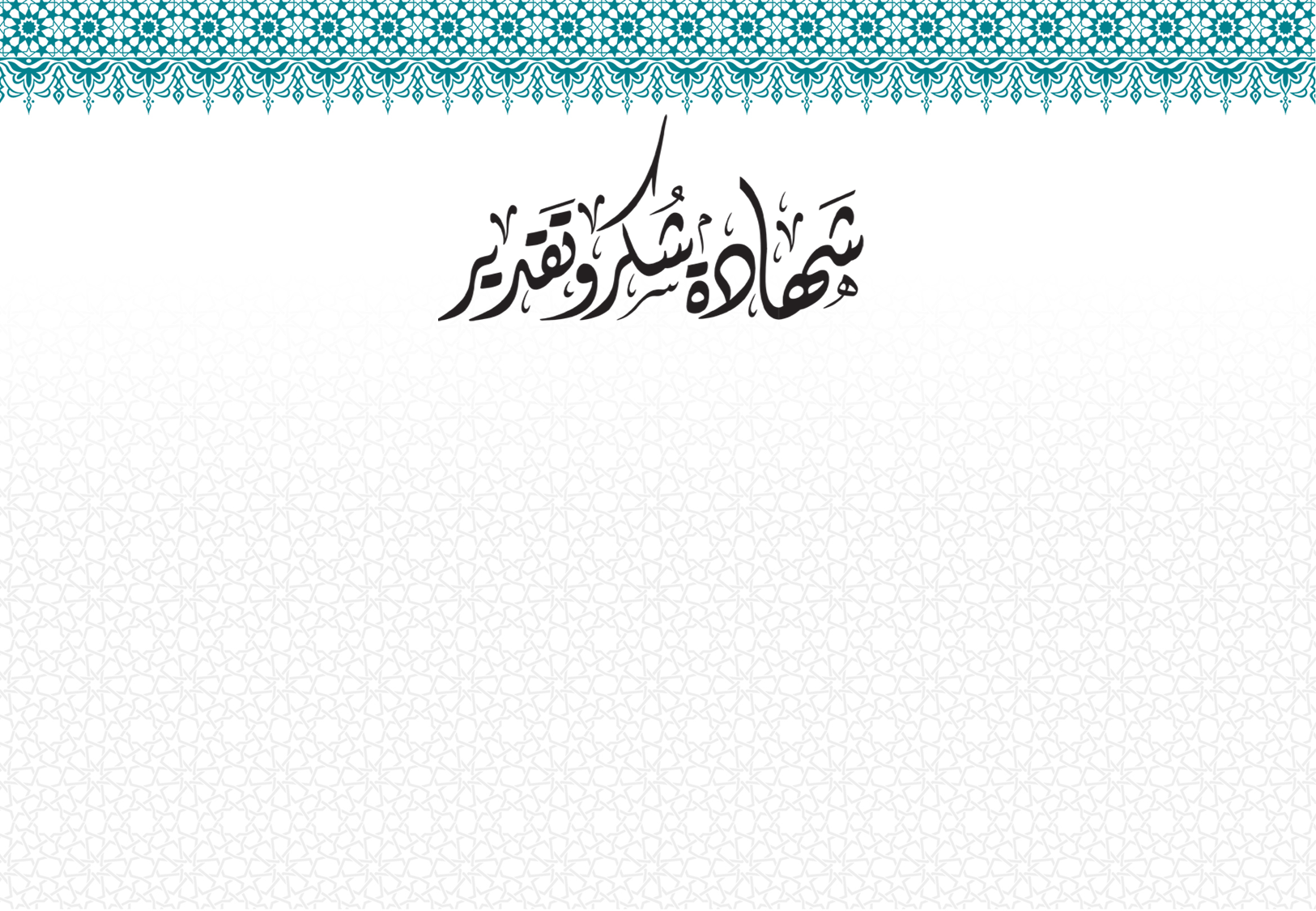 تتقدم إدارة مدرسة ...............................
بالشكر والتقدير للطالب / ة ..........................................
وذلك لمشاركته / ا في ....................................
وتقديراً منا تم منحه هذه الشهادة
مدير / ة المدرسة
الأستاذ / ة ...................
رائد / ة الصف
الأستاذ / ة ...................
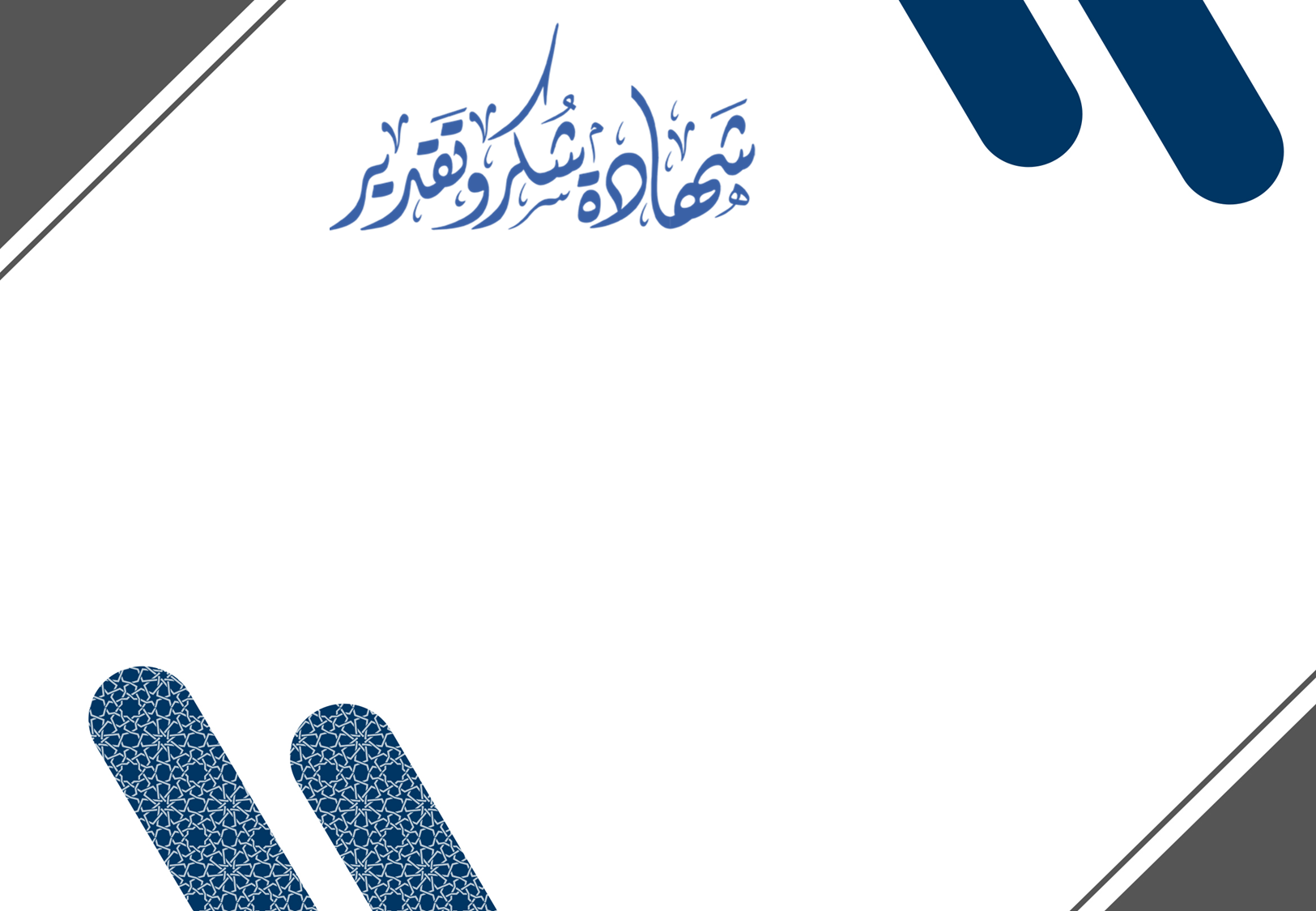 تتقدم إدارة مدرسة ...............................
بالشكر والتقدير للطالب / ة ..........................................
وذلك لمشاركته / ا في ....................................
وتقديراً منا تم منحه هذه الشهادة
مدير / ة المدرسة
الأستاذ / ة ...................
رائد / ة الصف
الأستاذ / ة ...................
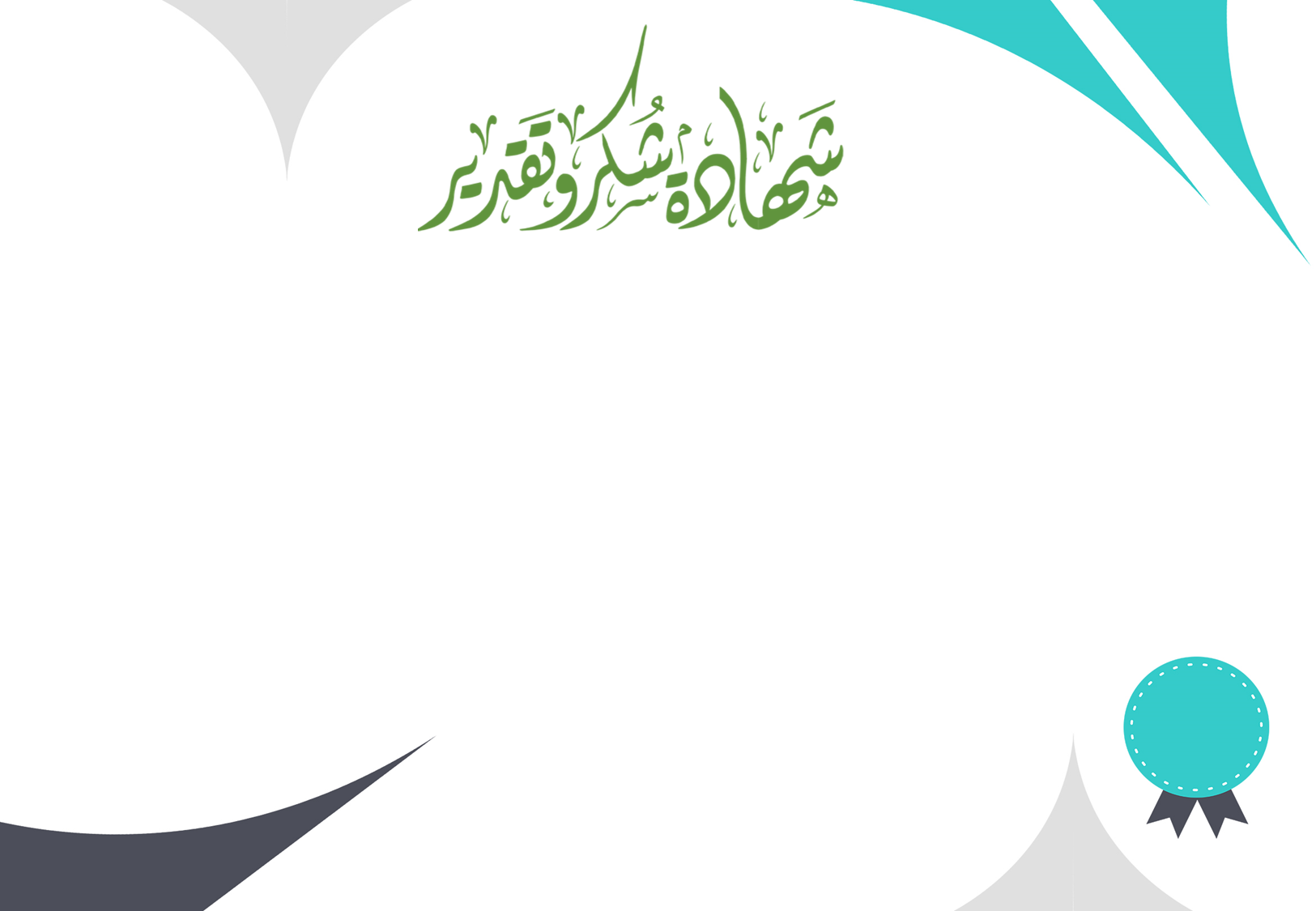 تتقدم إدارة مدرسة ...............................
بالشكر والتقدير للطالب / ة ..........................................
وذلك لمشاركته / ا في ....................................
وتقديراً منا تم منحه هذه الشهادة
مدير / ة المدرسة
الأستاذ / ة ...................
رائد / ة الصف
الأستاذ / ة ...................
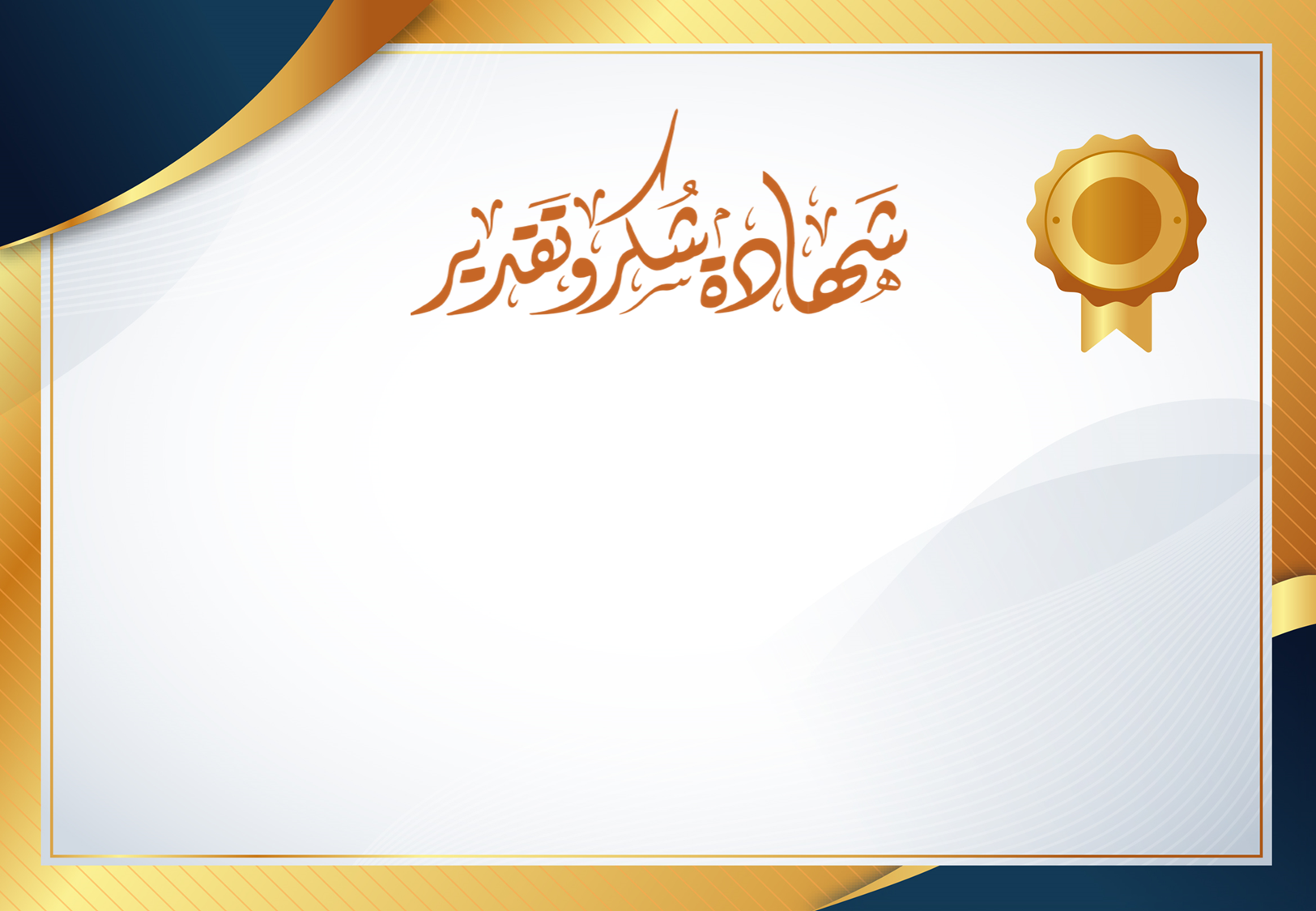 تتقدم إدارة مدرسة ...............................
بالشكر والتقدير للطالب / ة ..........................................
وذلك لمشاركته / ا في ....................................
وتقديراً منا تم منحه هذه الشهادة
مدير / ة المدرسة
الأستاذ / ة ...................
رائد / ة الصف
الأستاذ / ة ...................
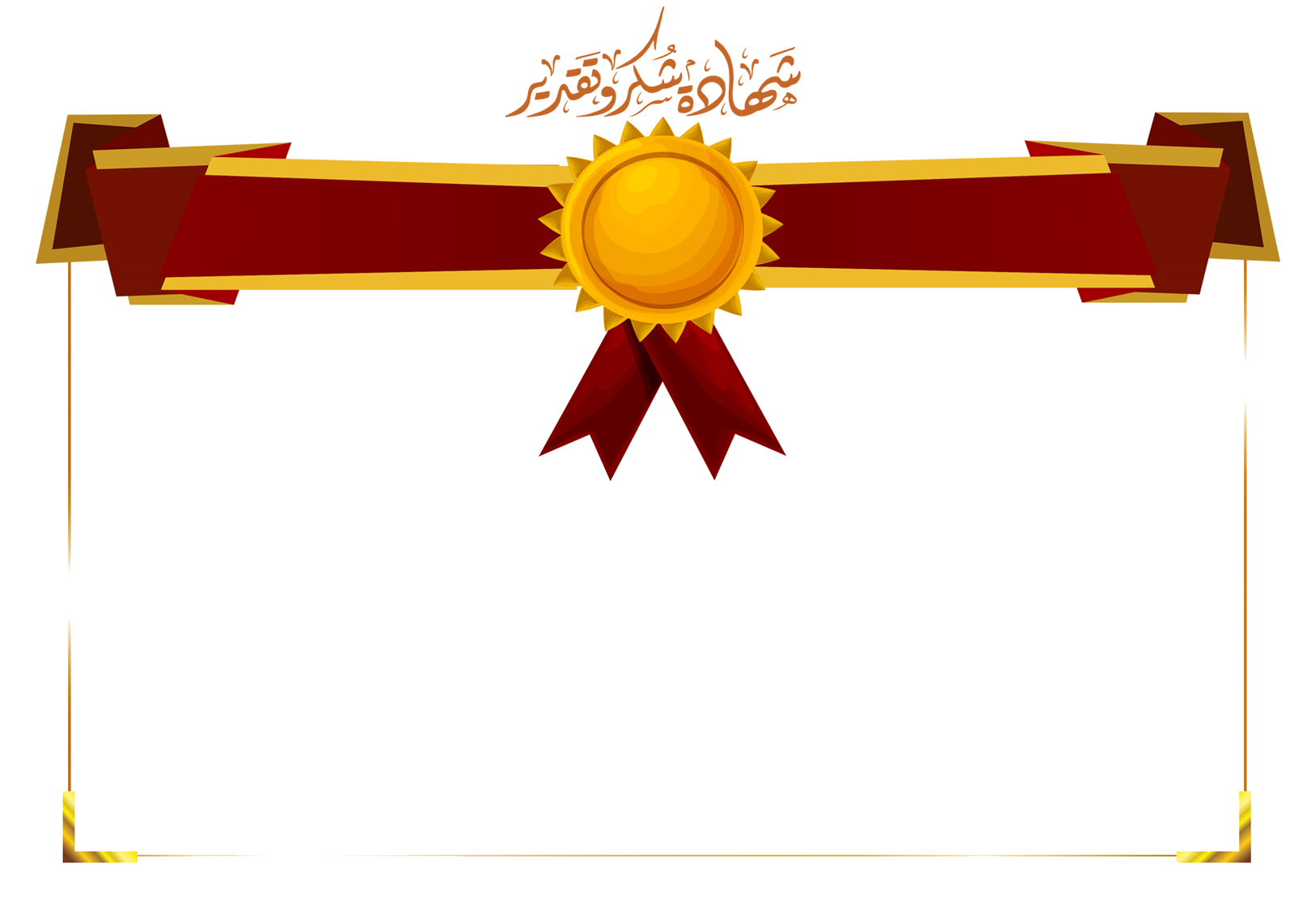 تتقدم إدارة مدرسة ...............................
بالشكر والتقدير للطالب / ة ..........................................
وذلك لمشاركته / ا في ....................................
وتقديراً منا تم منحه هذه الشهادة
مدير / ة المدرسة
الأستاذ / ة ...................
رائد / ة الصف
الأستاذ / ة ...................
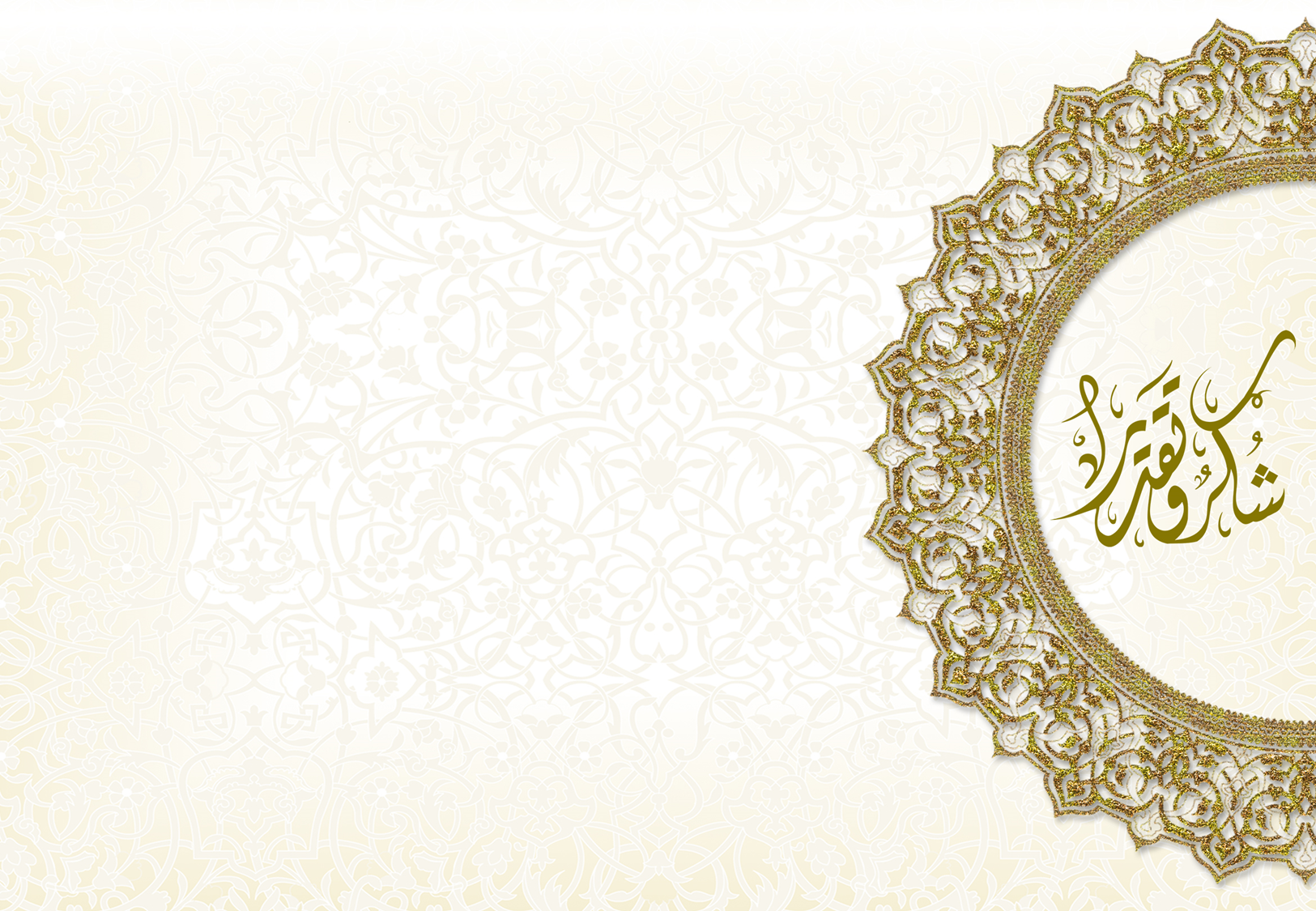 تتقدم إدارة مدرسة ...............................
بالشكر والتقدير للطالب / ة ..........................................
وذلك لمشاركته / ا في ....................................
وتقديراً منا تم منحه هذه الشهادة
مدير / ة المدرسة
الأستاذ / ة ...................
رائد / ة الصف
الأستاذ / ة ...................
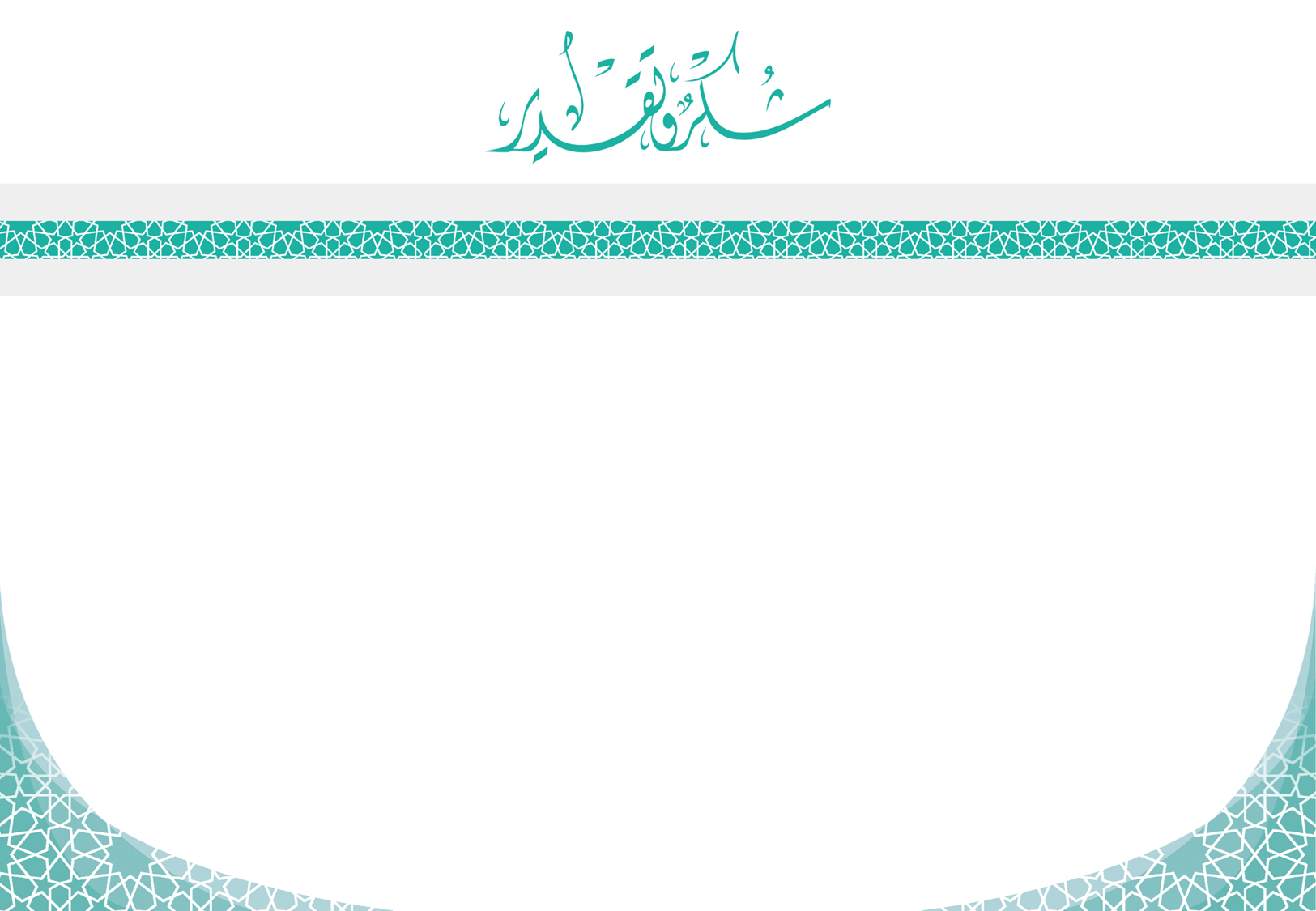 تتقدم إدارة مدرسة ...............................
بالشكر والتقدير للطالب / ة ..........................................
وذلك لمشاركته / ا في ....................................
وتقديراً منا تم منحه هذه الشهادة
مدير / ة المدرسة
الأستاذ / ة ...................
رائد / ة الصف
الأستاذ / ة ...................
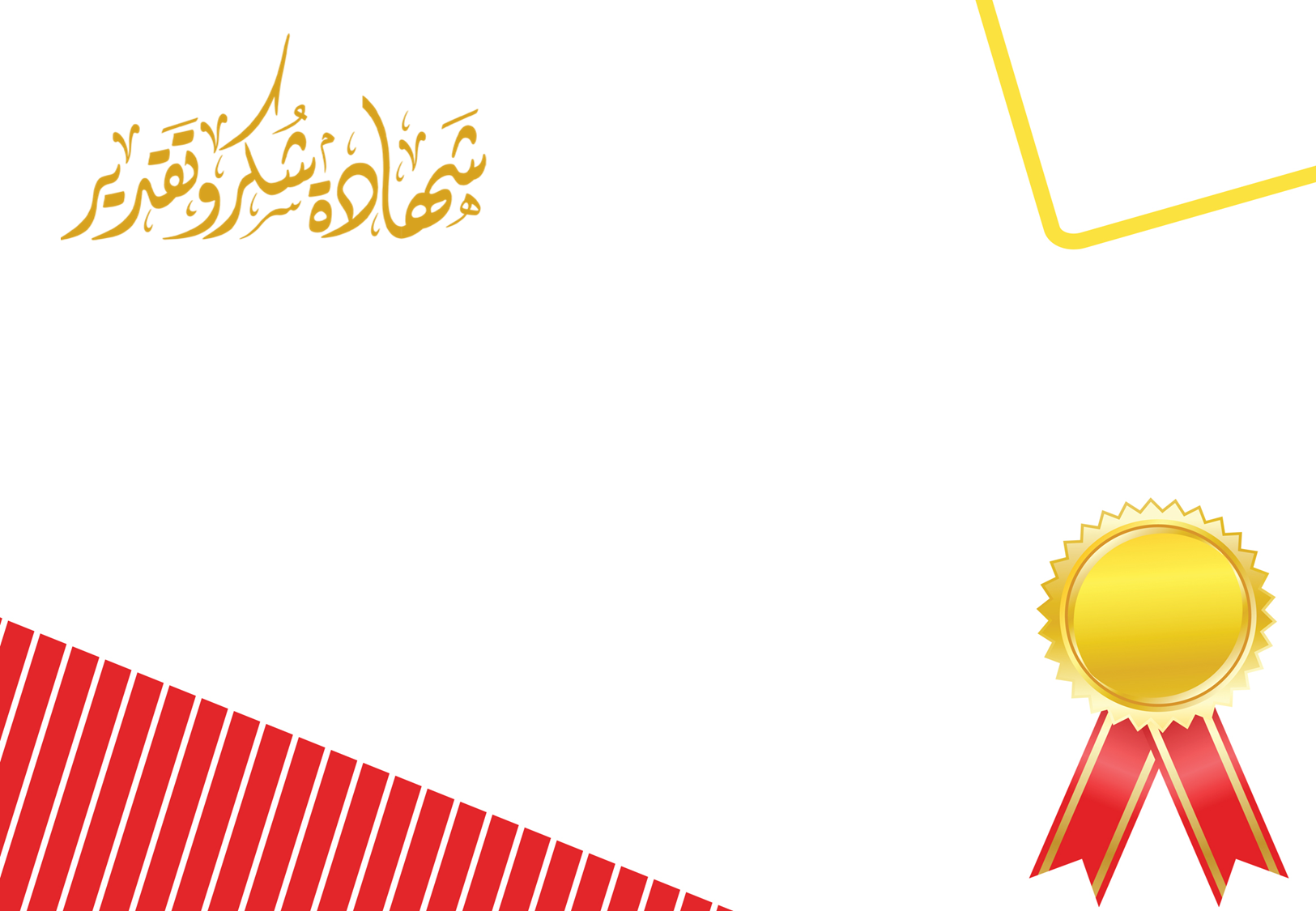 تتقدم إدارة مدرسة ...............................
بالشكر والتقدير للطالب / ة ..........................................
وذلك لمشاركته / ا في ....................................
وتقديراً منا تم منحه هذه الشهادة
مدير / ة المدرسة
الأستاذ / ة ...................
رائد / ة الصف
الأستاذ / ة ...................
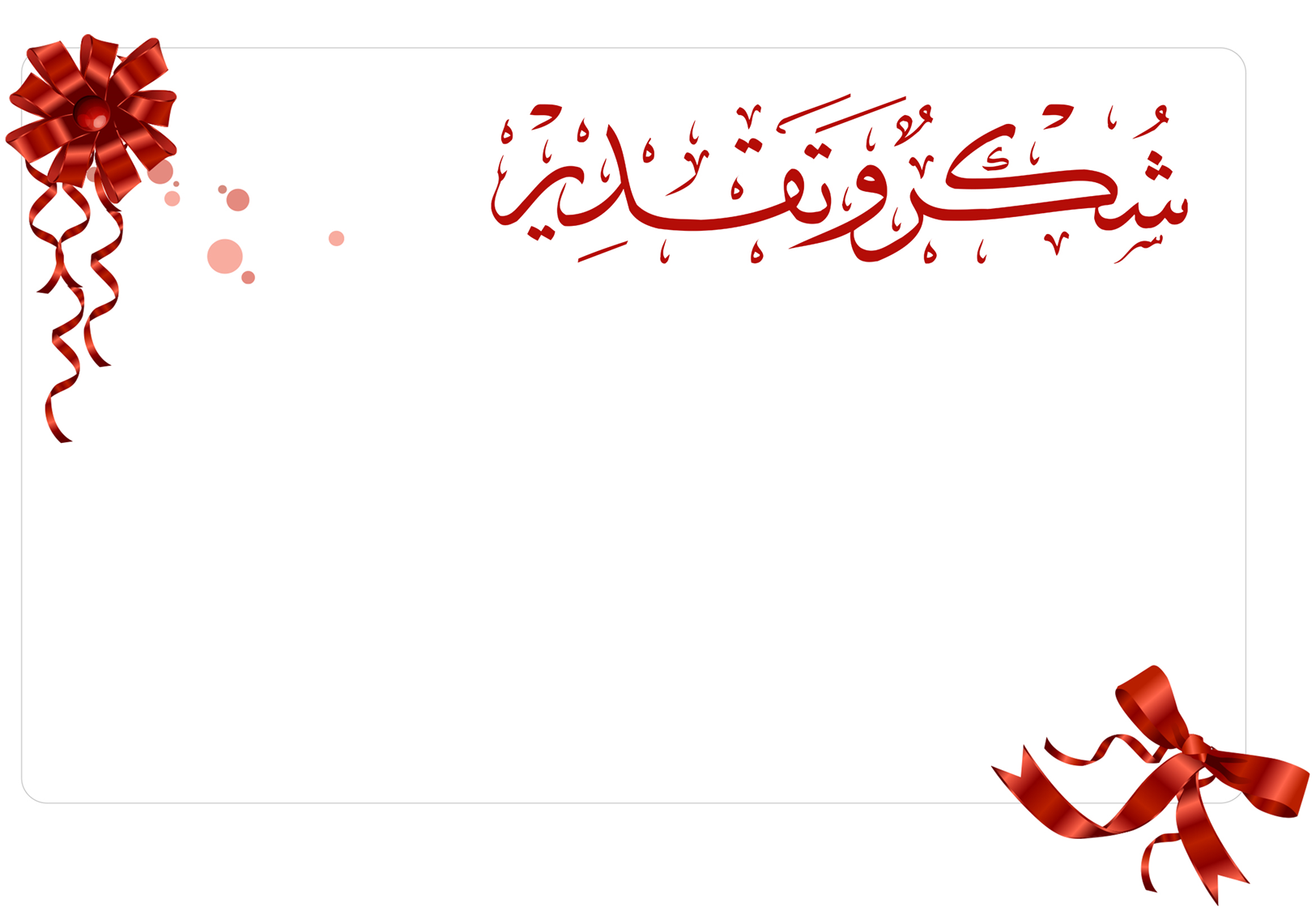 تتقدم إدارة مدرسة ...............................
بالشكر والتقدير للطالب / ة ..........................................
وذلك لمشاركته / ا في ....................................
وتقديراً منا تم منحه هذه الشهادة
مدير / ة المدرسة
الأستاذ / ة ...................
رائد / ة الصف
الأستاذ / ة ...................
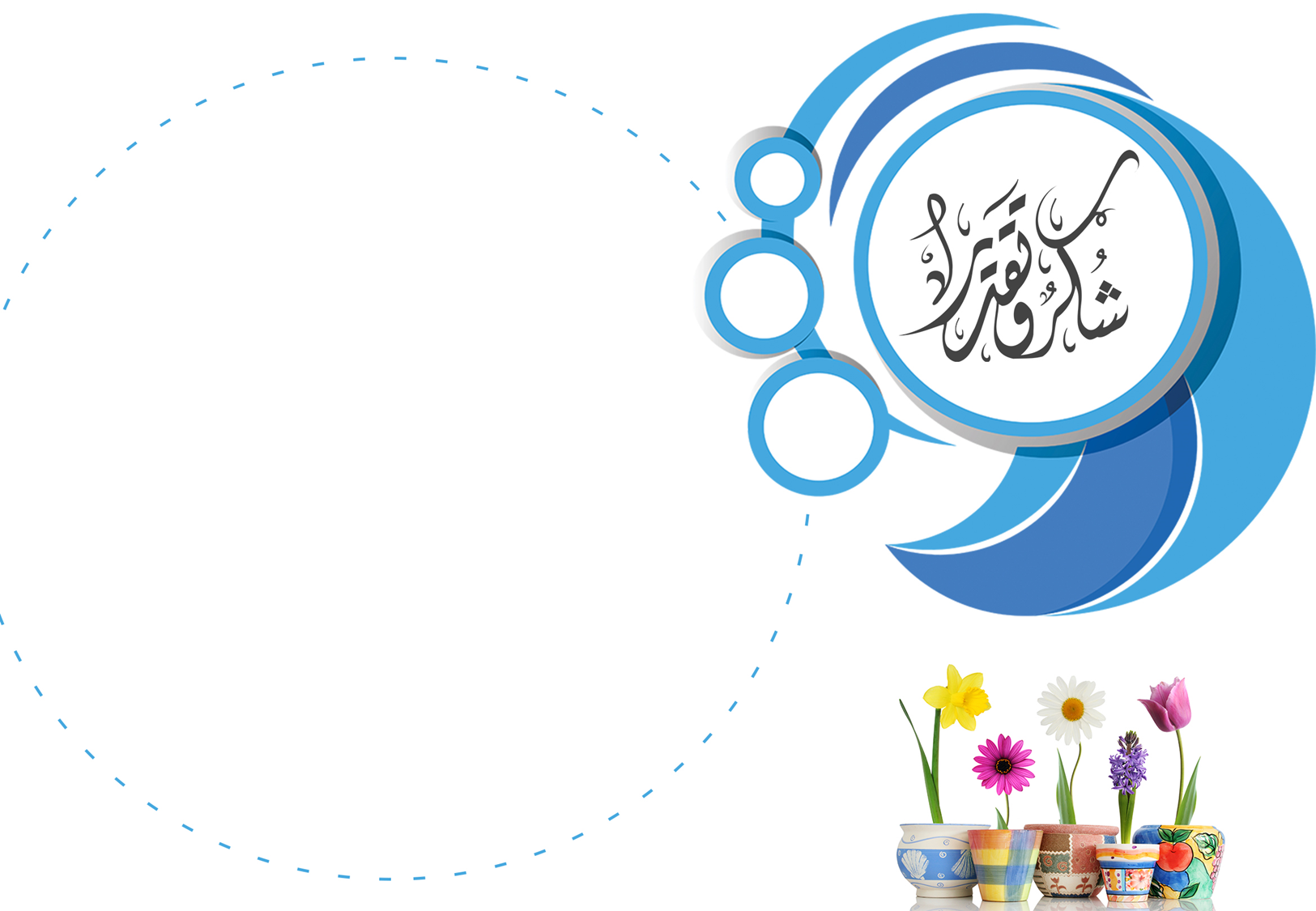 تتقدم إدارة مدرسة ...............................
بالشكر والتقدير للطالب / ة ..............................
وذلك لمشاركته / ا في ....................................
وتقديراً منا تم منحه هذه الشهادة
مدير / ة المدرسة
الأستاذ / ة ...................
رائد / ة الصف
الأستاذ / ة ...................
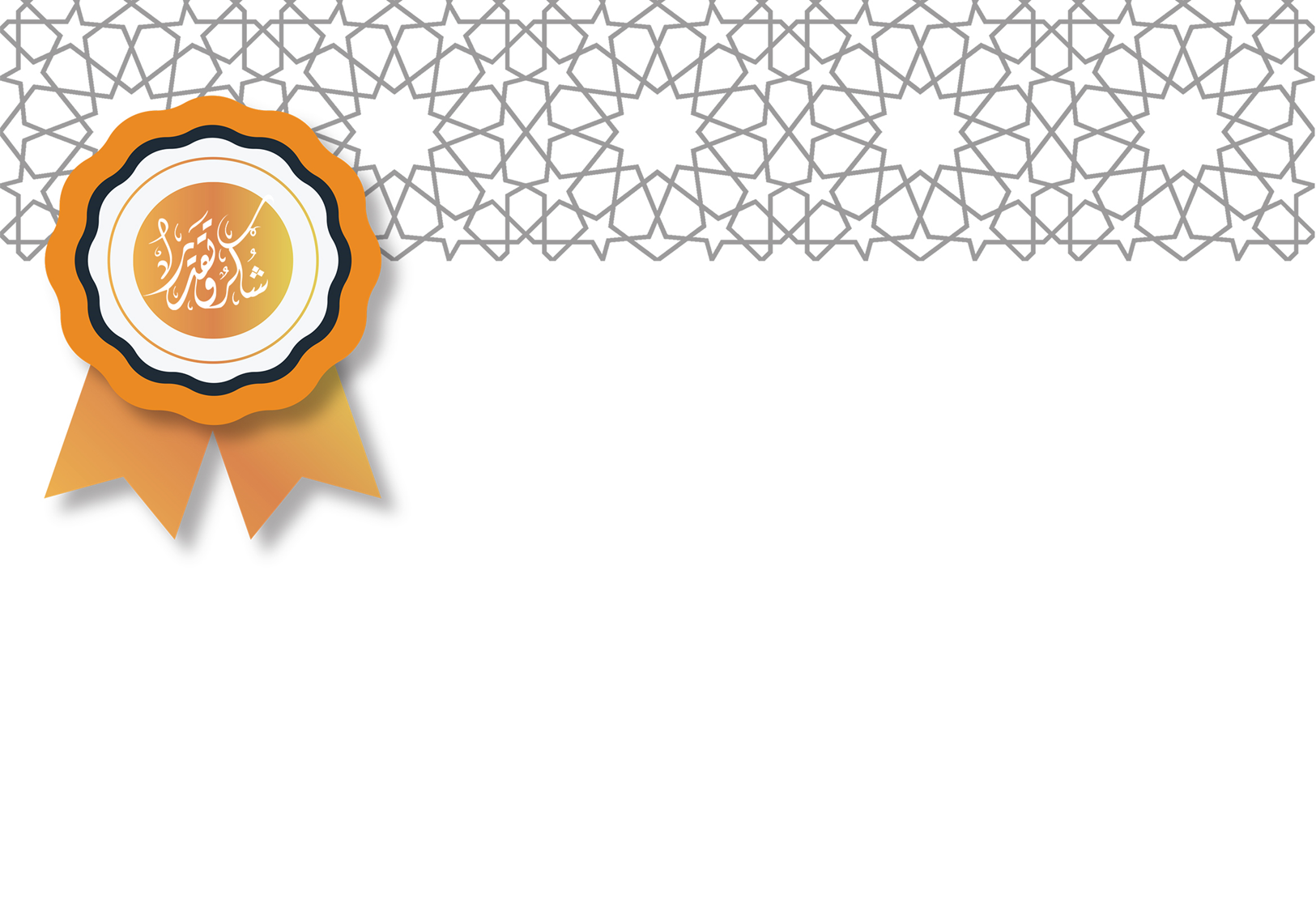 تتقدم إدارة مدرسة ...............................
بالشكر والتقدير للطالب / ة ..........................................
وذلك لمشاركته / ا في ....................................
وتقديراً منا تم منحه هذه الشهادة
رائد / ة الصف
الأستاذ / ة ...................
مدير / ة المدرسة
الأستاذ / ة ...................
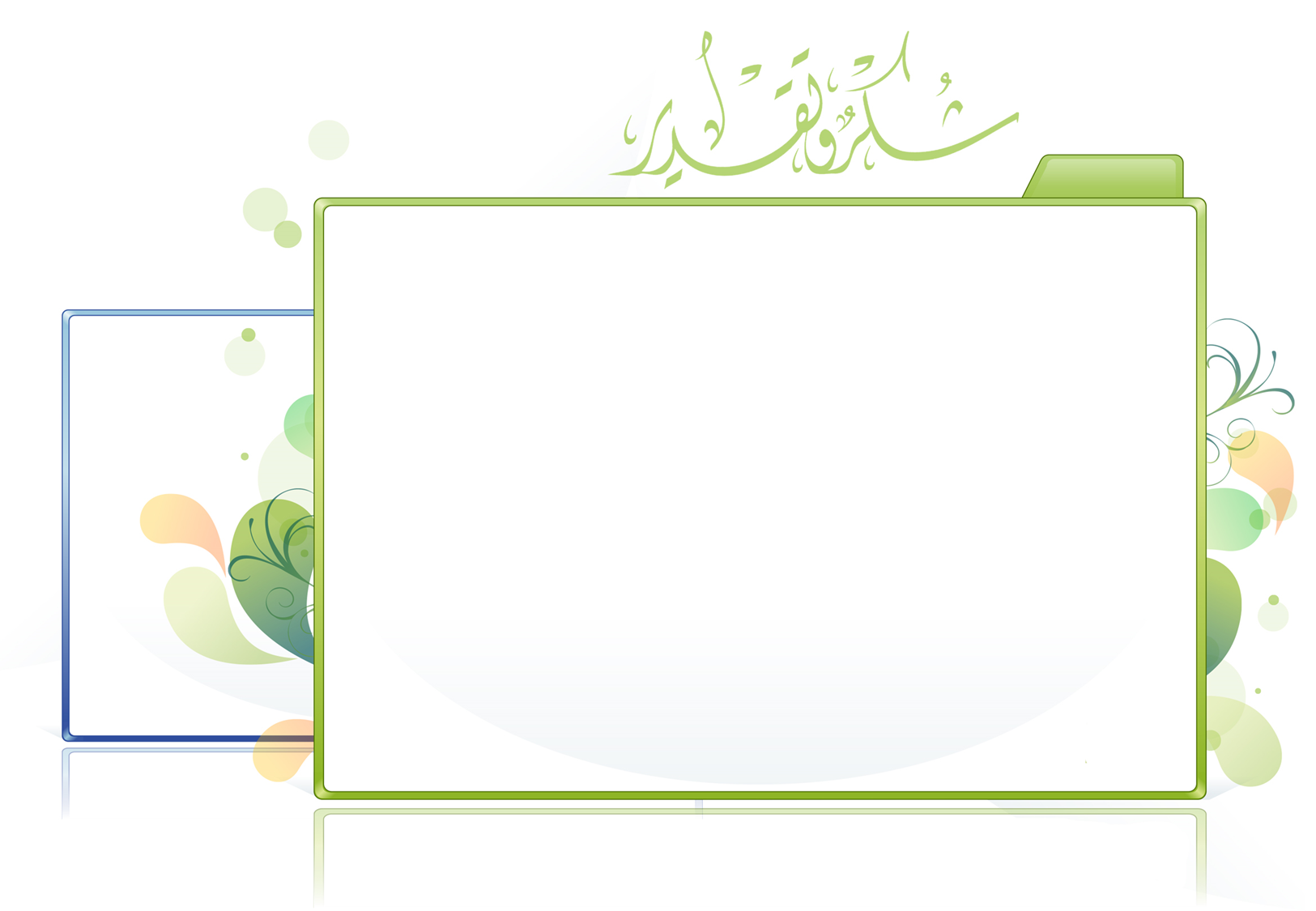 تتقدم إدارة مدرسة ...............................
بالشكر والتقدير للطالب / ة ..........................................
وذلك لمشاركته / ا في ....................................
وتقديراً منا تم منحه هذه الشهادة
مدير / ة المدرسة
الأستاذ / ة ...................
رائد / ة الصف
الأستاذ / ة ...................
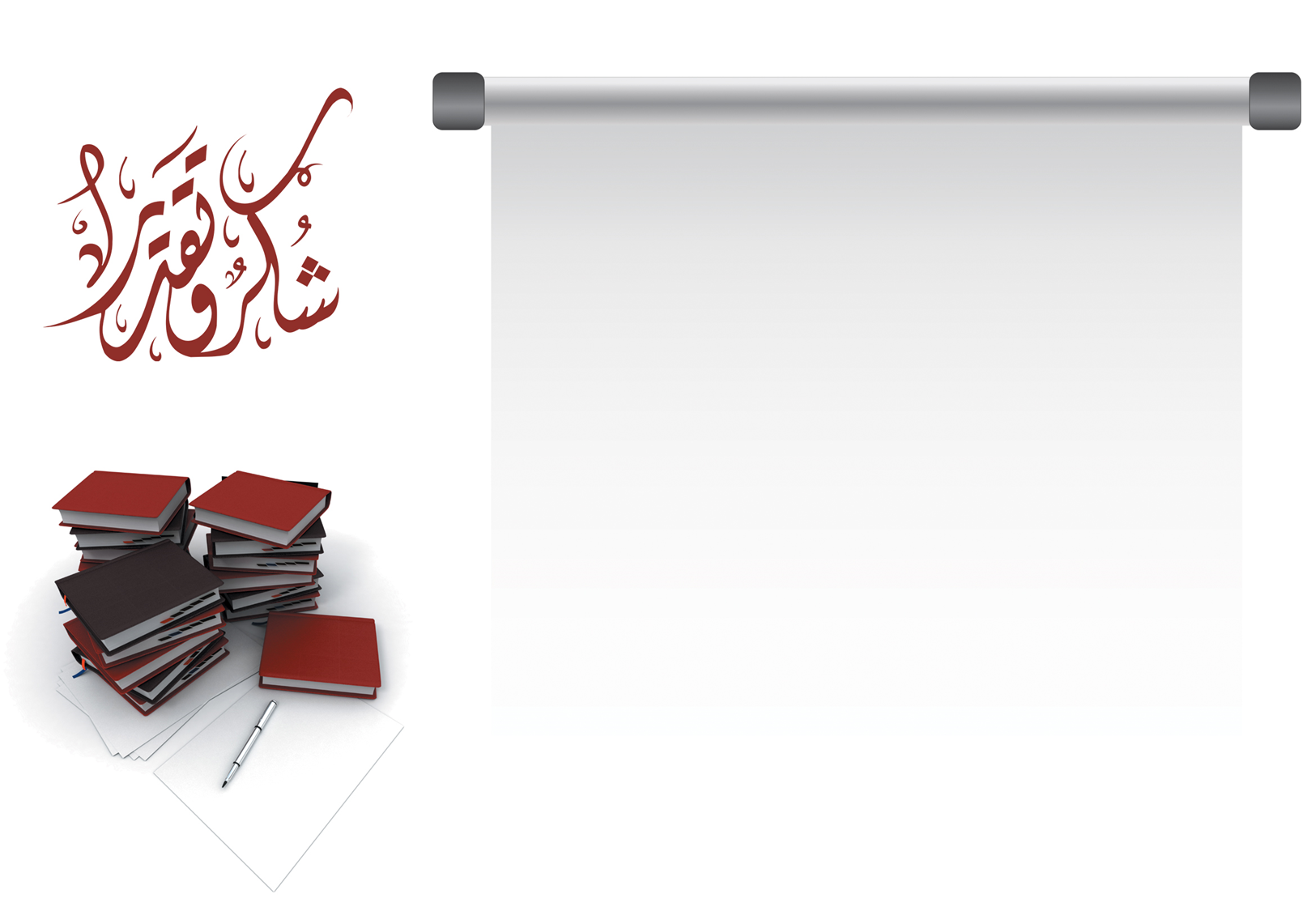 تتقدم إدارة مدرسة ...............................
بالشكر والتقدير للطالب / ة ..............................
وذلك لمشاركته / ا في ....................................
وتقديراً منا تم منحه هذه الشهادة
مدير / ة المدرسة
الأستاذ / ة ...................
رائد / ة الصف
الأستاذ / ة ...................
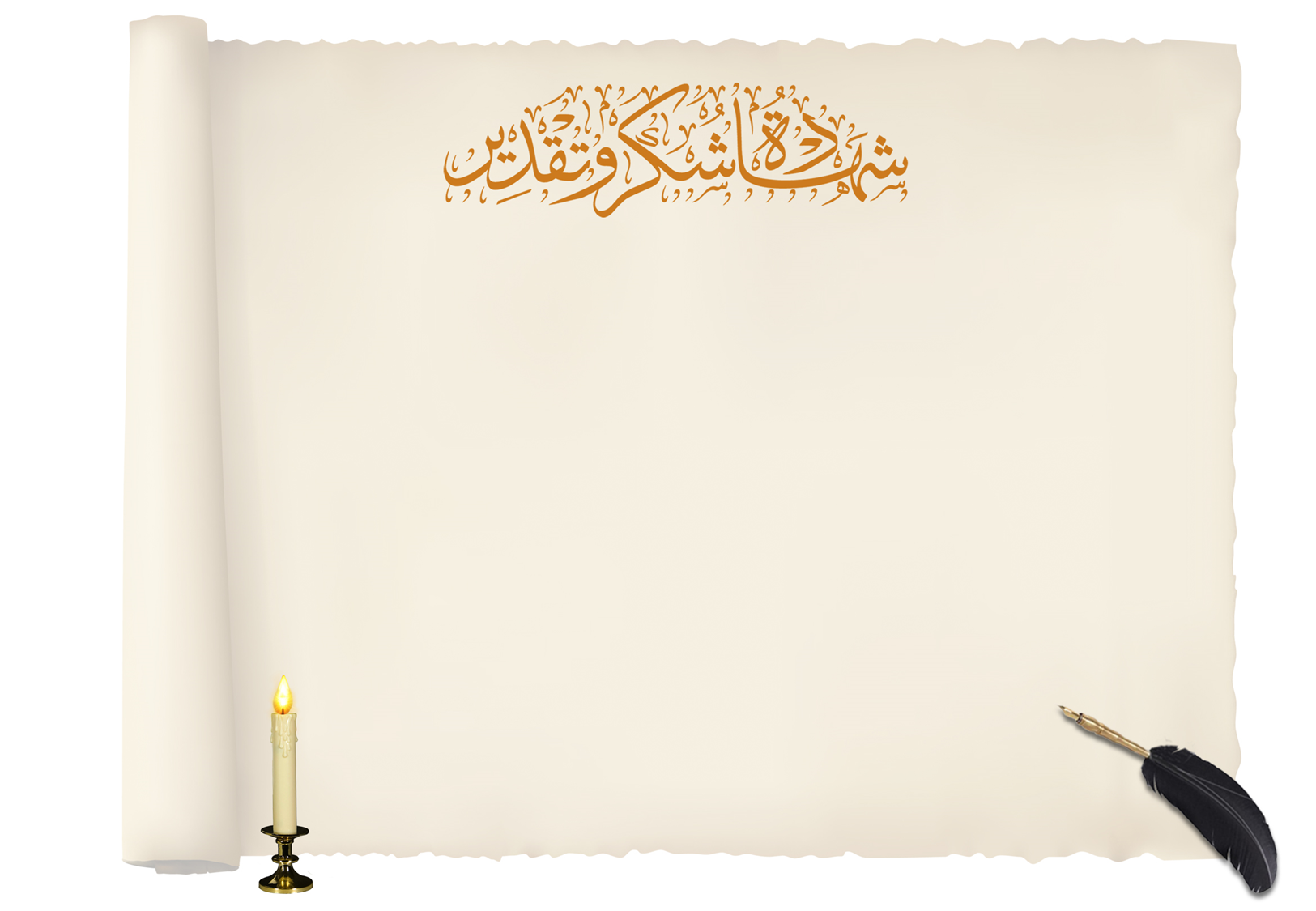 تتقدم إدارة مدرسة ...............................
بالشكر والتقدير للطالب / ة ..........................................
وذلك لمشاركته / ا في ....................................
وتقديراً منا تم منحه هذه الشهادة
مدير / ة المدرسة
الأستاذ / ة ...................
رائد / ة الصف
الأستاذ / ة ...................
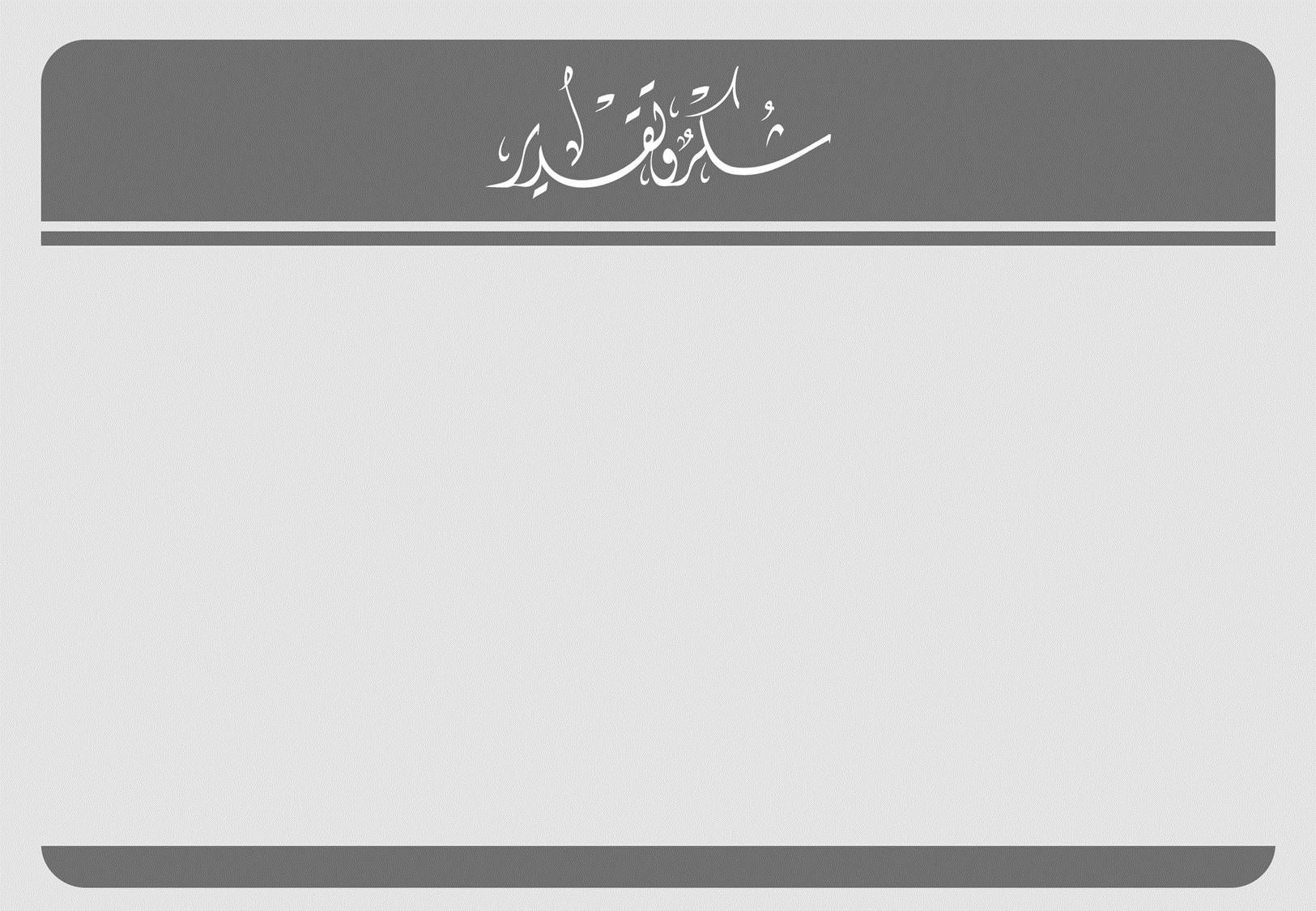 تتقدم إدارة مدرسة ...............................
بالشكر والتقدير للطالب / ة ..........................................
وذلك لمشاركته / ا في ....................................
وتقديراً منا تم منحه هذه الشهادة
مدير / ة المدرسة
الأستاذ / ة ...................
رائد / ة الصف
الأستاذ / ة ...................
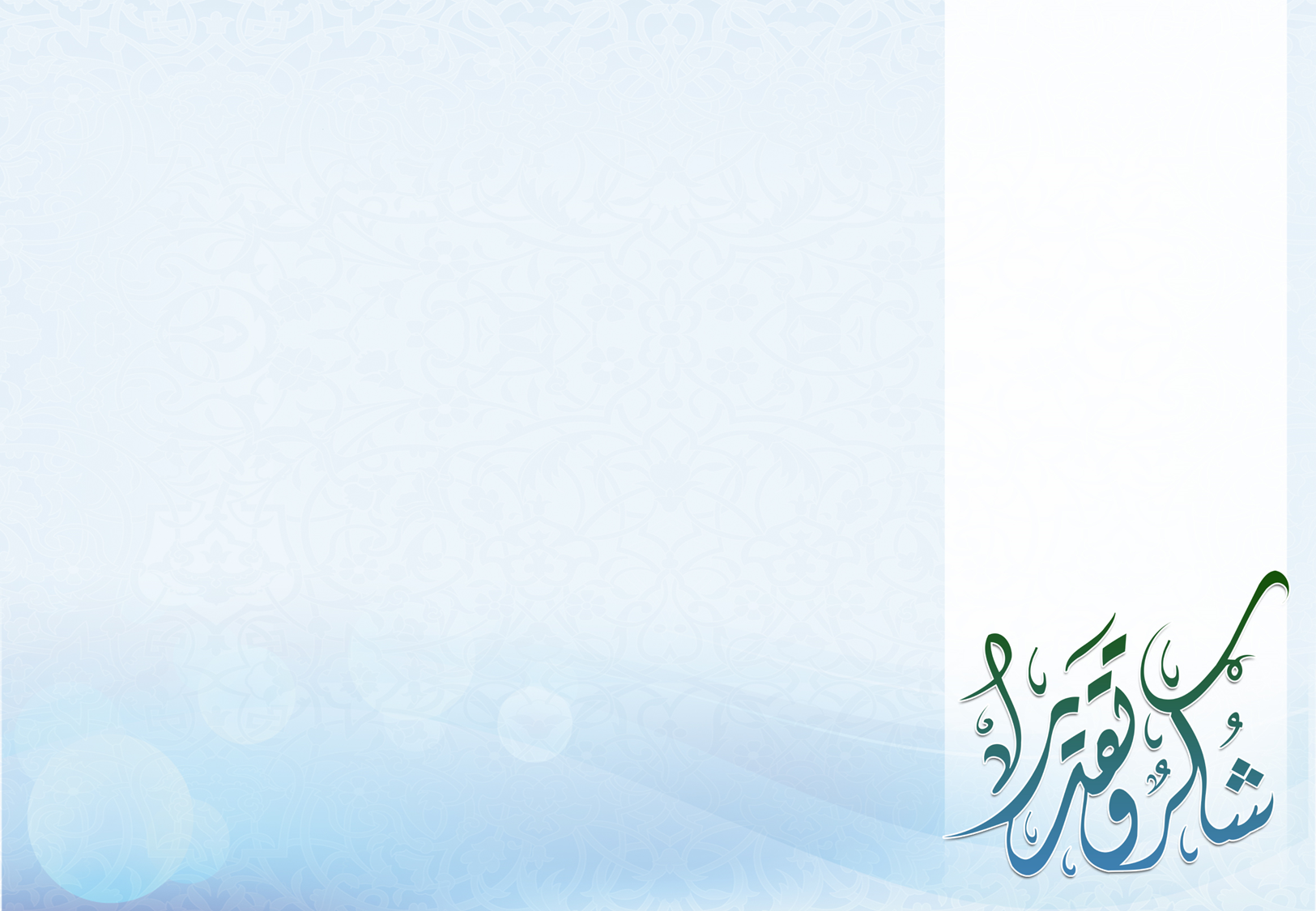 تتقدم إدارة مدرسة ...............................
بالشكر والتقدير للطالب / ة ..........................................
وذلك لمشاركته / ا في ....................................
وتقديراً منا تم منحه هذه الشهادة
رائد / ة الصف
الأستاذ / ة ...................
مدير / ة المدرسة
الأستاذ / ة ...................
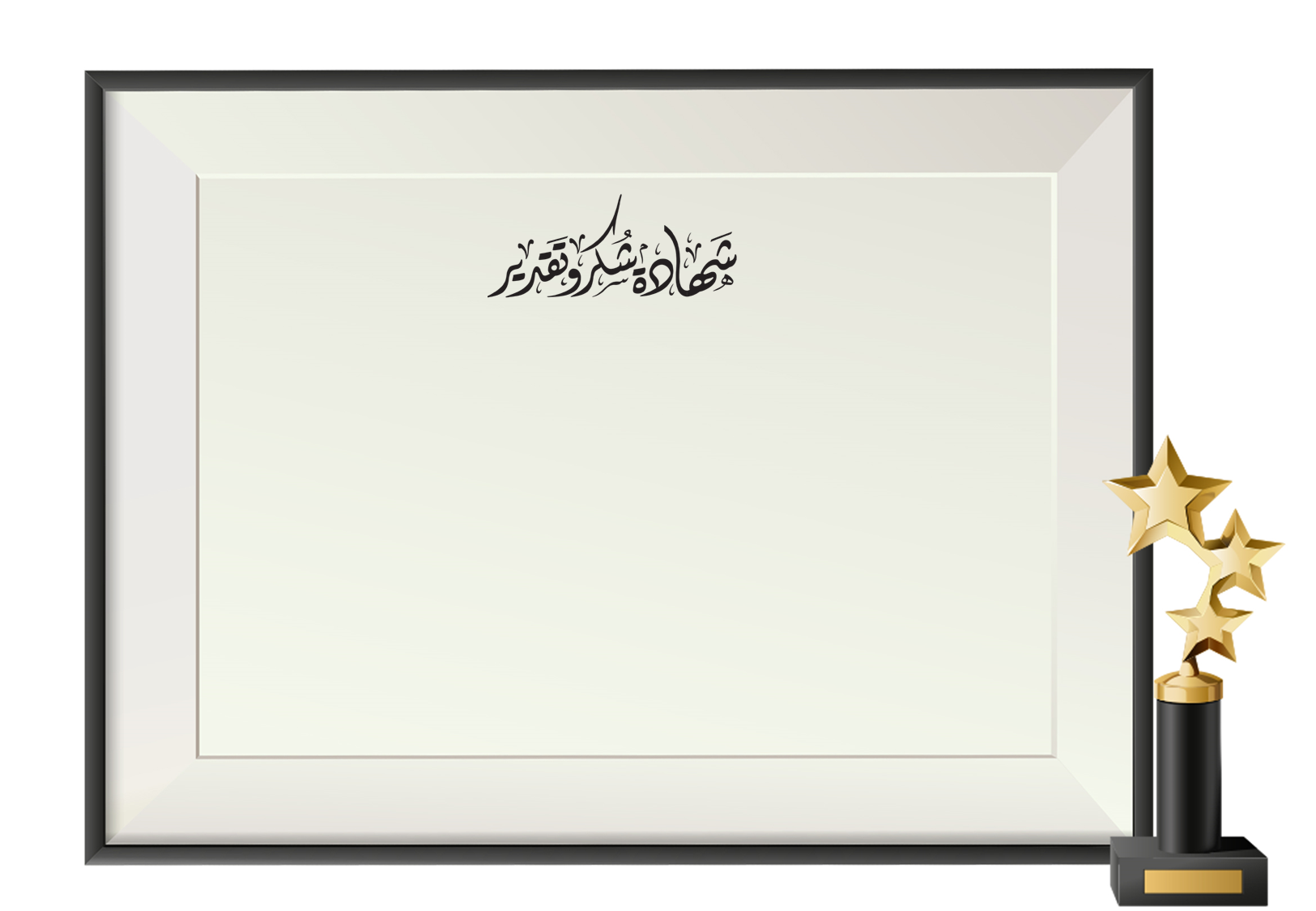 تتقدم إدارة مدرسة ...............................
بالشكر والتقدير للطالب / ة ..........................................
وذلك لمشاركته / ا في ....................................
وتقديراً منا تم منحه هذه الشهادة
رائد / ة الصف
الأستاذ / ة ...................
مدير / ة المدرسة
الأستاذ / ة ...................
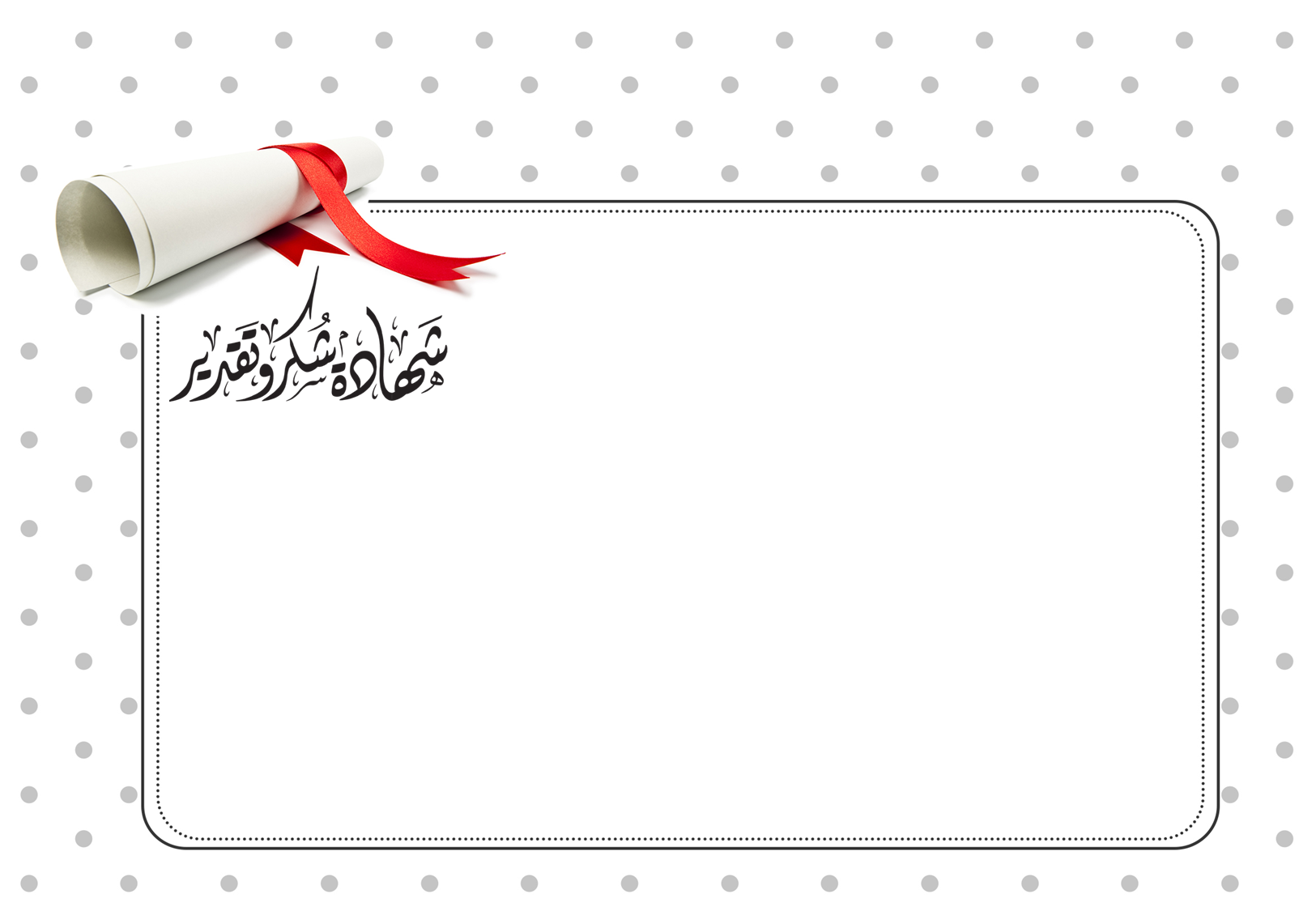 تتقدم إدارة مدرسة ...............................
بالشكر والتقدير للطالب / ة ..........................................
وذلك لمشاركته / ا في ....................................
وتقديراً منا تم منحه هذه الشهادة
مدير / ة المدرسة
الأستاذ / ة ...................
رائد / ة الصف
الأستاذ / ة ...................
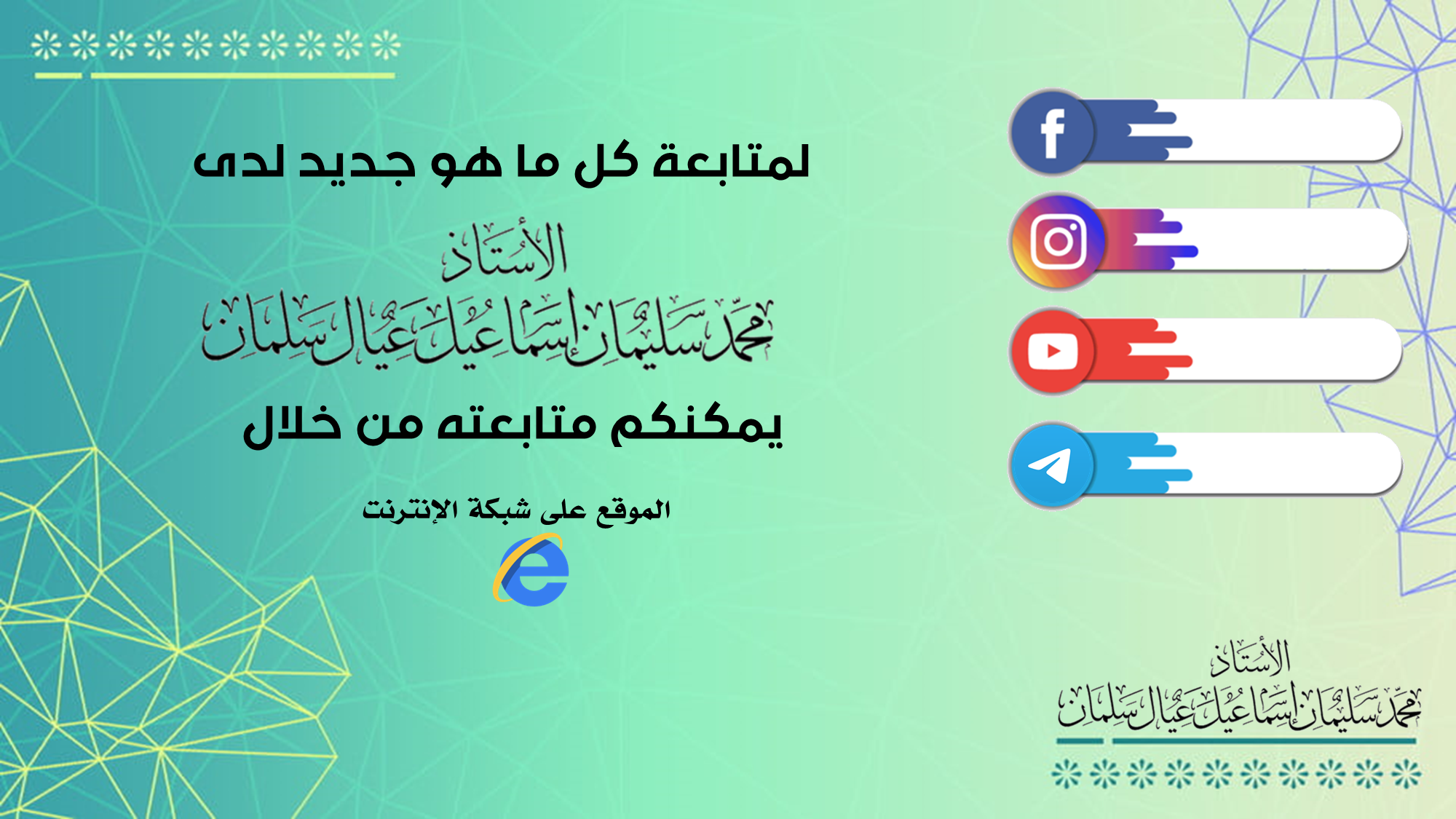 اضغط هنا
اضغط هنا
اضغط هنا
اضغط هنا
اضغط هنــــا